Rebound
United Way Funding
Early Intervention & Prevention - $50,000
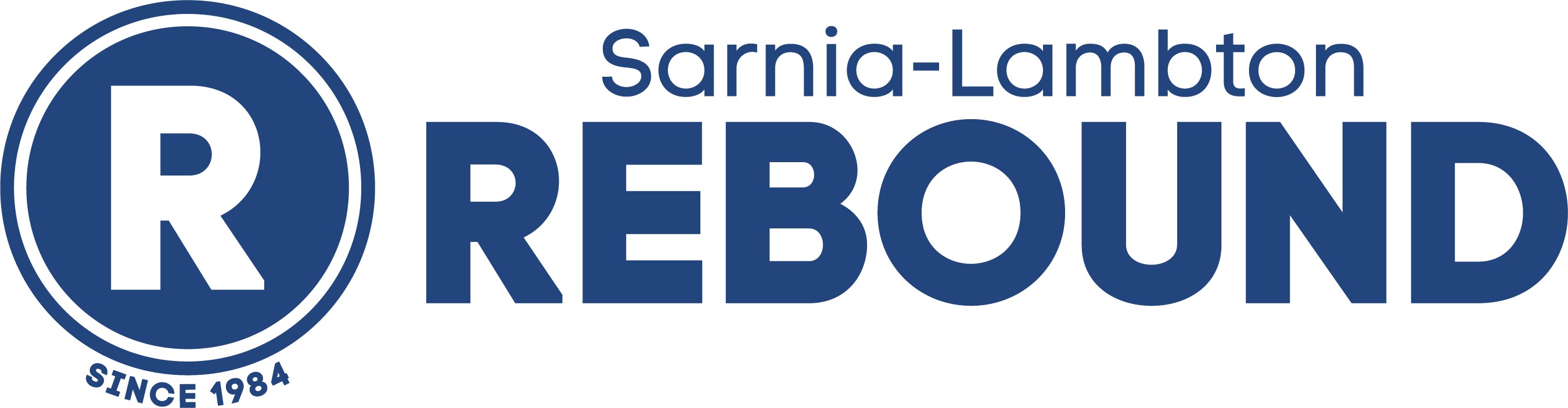 Youth helpedin 2023-24
Early Intervention & Prevention – 201 youth
Program Descriptions
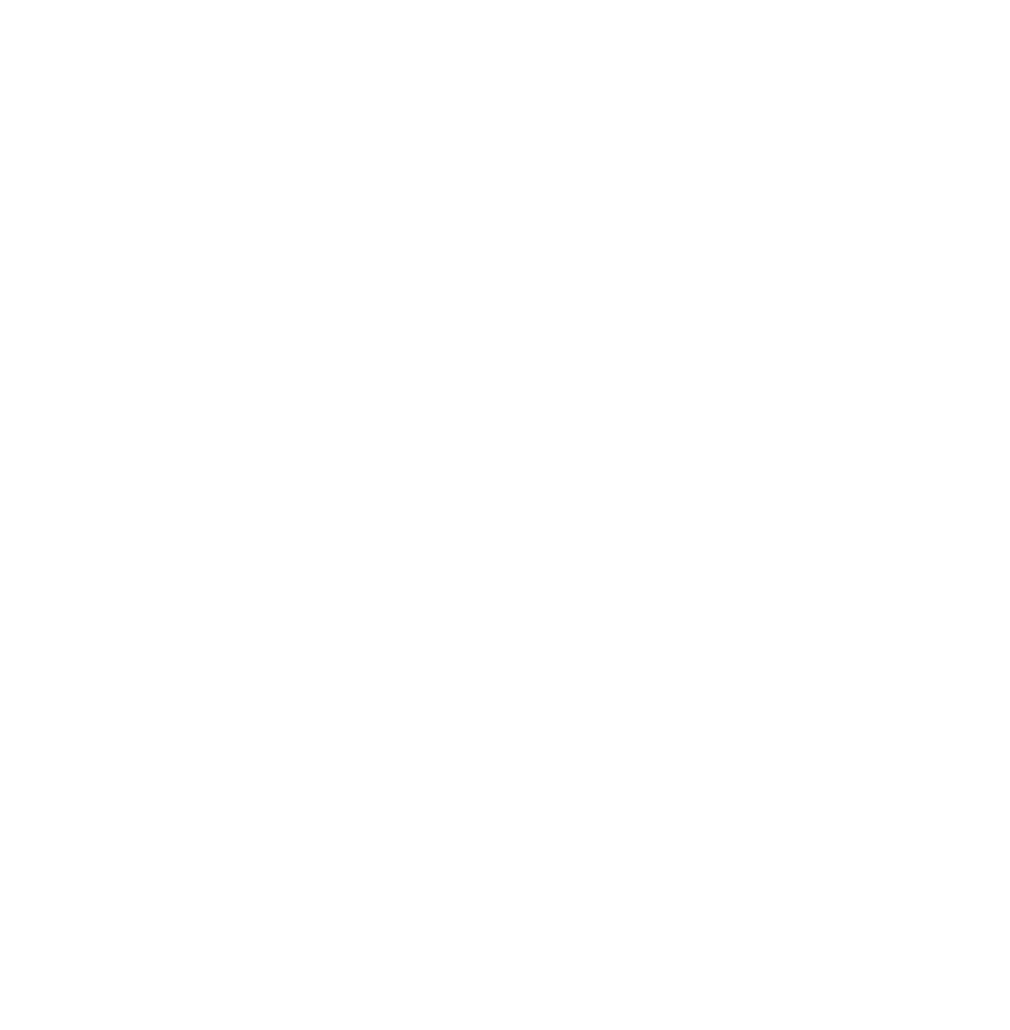 The early intervention and prevention hybrid program is provided for children and youth to allow for flexibility in which program best suits the unique needs of each youth that walks through the physical and virtual door.
Choices – substance use, prevention and intervention program for ages 12-17
Choices Jr – encourages youth ages 8-12 to look at their actions and break them down to consider the consequences of their decisions  
Life Choices – social skills program offered to ages 12-17 that focuses on communication, decision making, goal setting and leadership
Thrive – development of personal qualities of perseverance, confidence and courage for youth ages 12-14 
Stage – life skills for youth ages 8 – 15 who identify as female
Tag – life skills for youth ages 8 – 15 who identify as male
Early Intervention & Prevention
76% report improvement in their coping skills
78% report improved decision making skills
89% report an increase in understanding of the importance of self care in order to take care of their mental health
Program Results
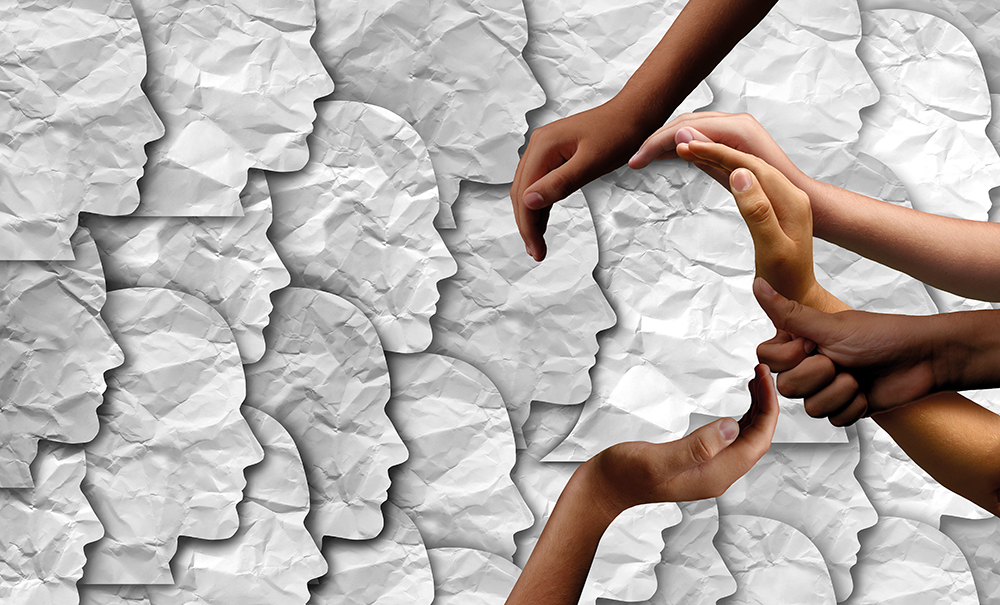 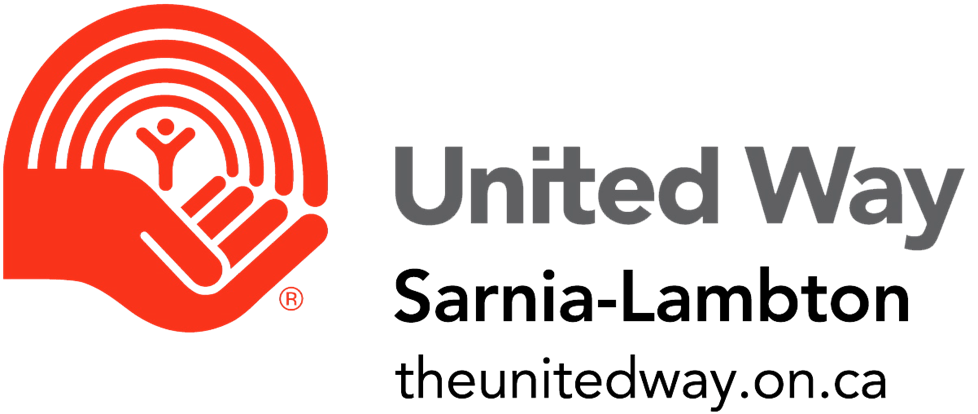 Testimonials
A referral for a young person came in stating there was potential for this young person to be a violent threat.  The young person was given the opportunity to attend a 10 week program.  Throughout the 10 weeks this young person built strong relationships with staff, peers, and volunteers.  They excelled at the program and were now able to regulate their emotions, and use the skills they learned to make a difference in their day to day lives.  After 10 weeks they did not want to leave Rebound as they felt a sense of belonging.  With the support of Rebound staff this young person was able to become a volunteer in junior programs and went on to volunteer for three 10 week junior programs.
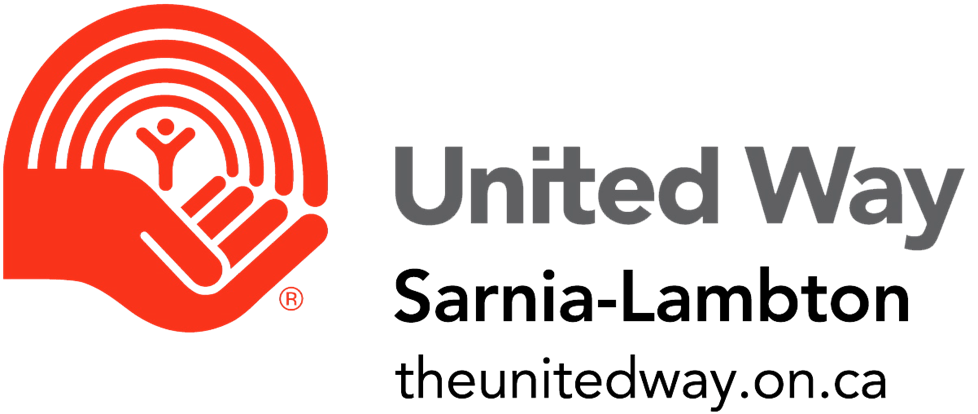 This Photo by Unknown Author is licensed under CC BY-NC-ND